TIME
TIME
LESSON 5
EXPLORING
ELAPSED TIME USING 
NUMBER LINES (PART 1)
TODAY’S OBJECTIVE
Today we will use number 
lines to find elapsed time.
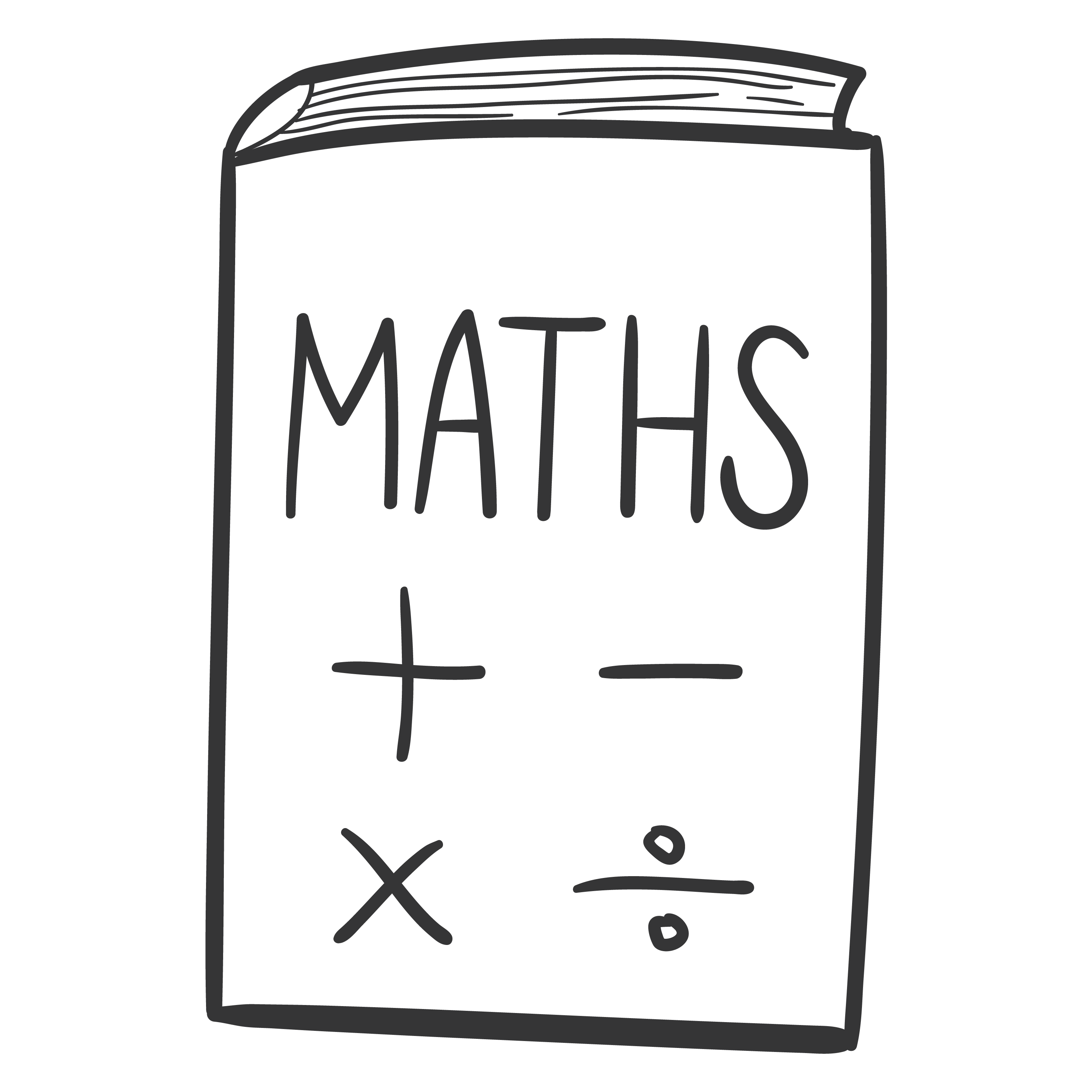 TAKE OUT YOUR
MATH JOURNALS
MATH JOURNALS
WATCH ME FIRST
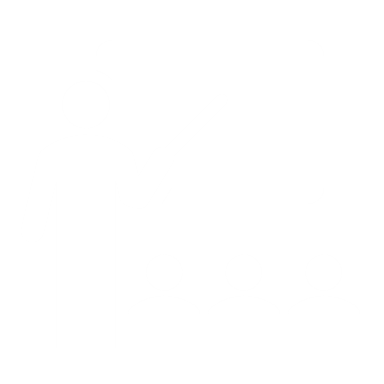 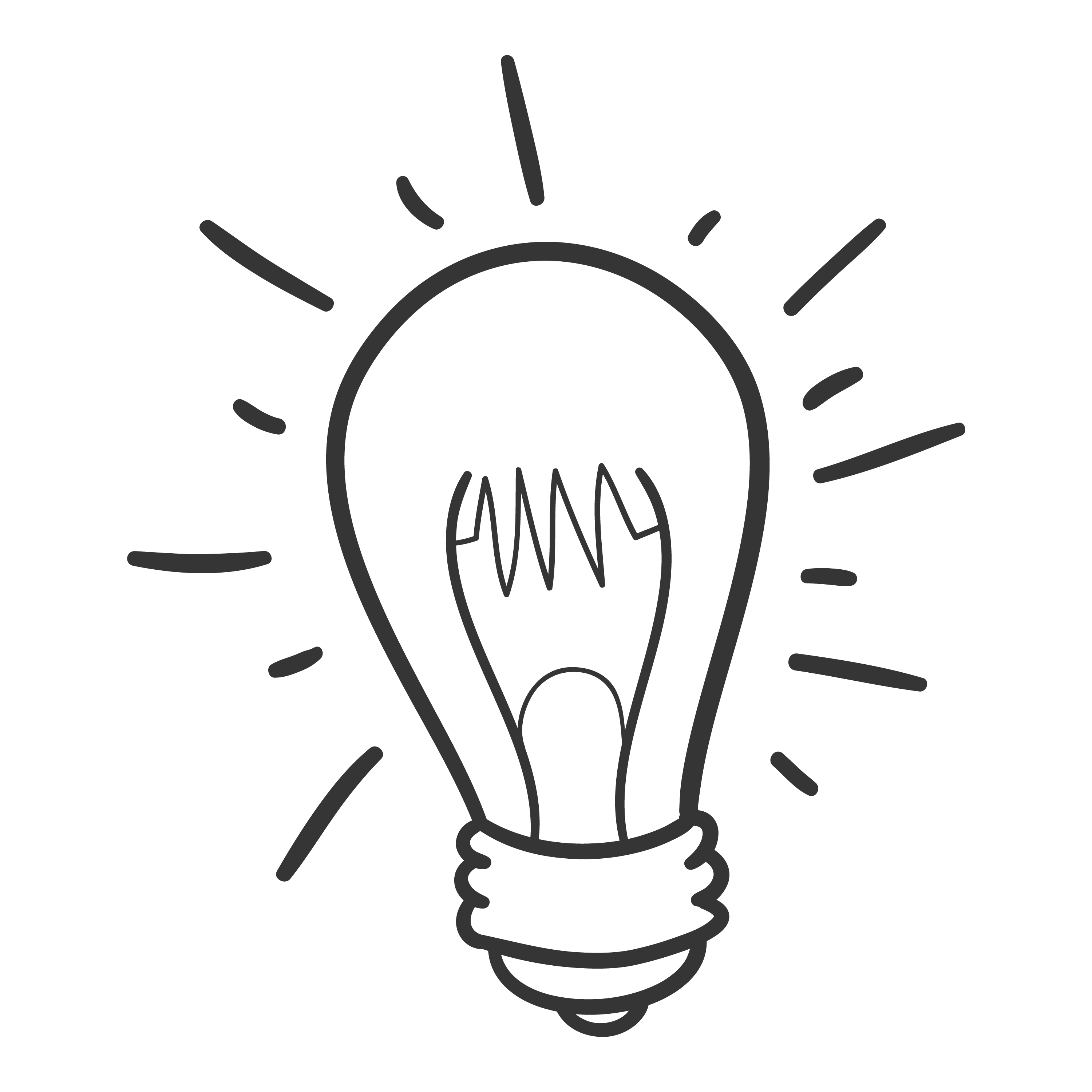 Let’s review elapsed time!
In the previous lesson, we plotted time on number lines. 
Today we’ll use number lines to solve elapsed time problems within one hour.
Vocabulary Highlight
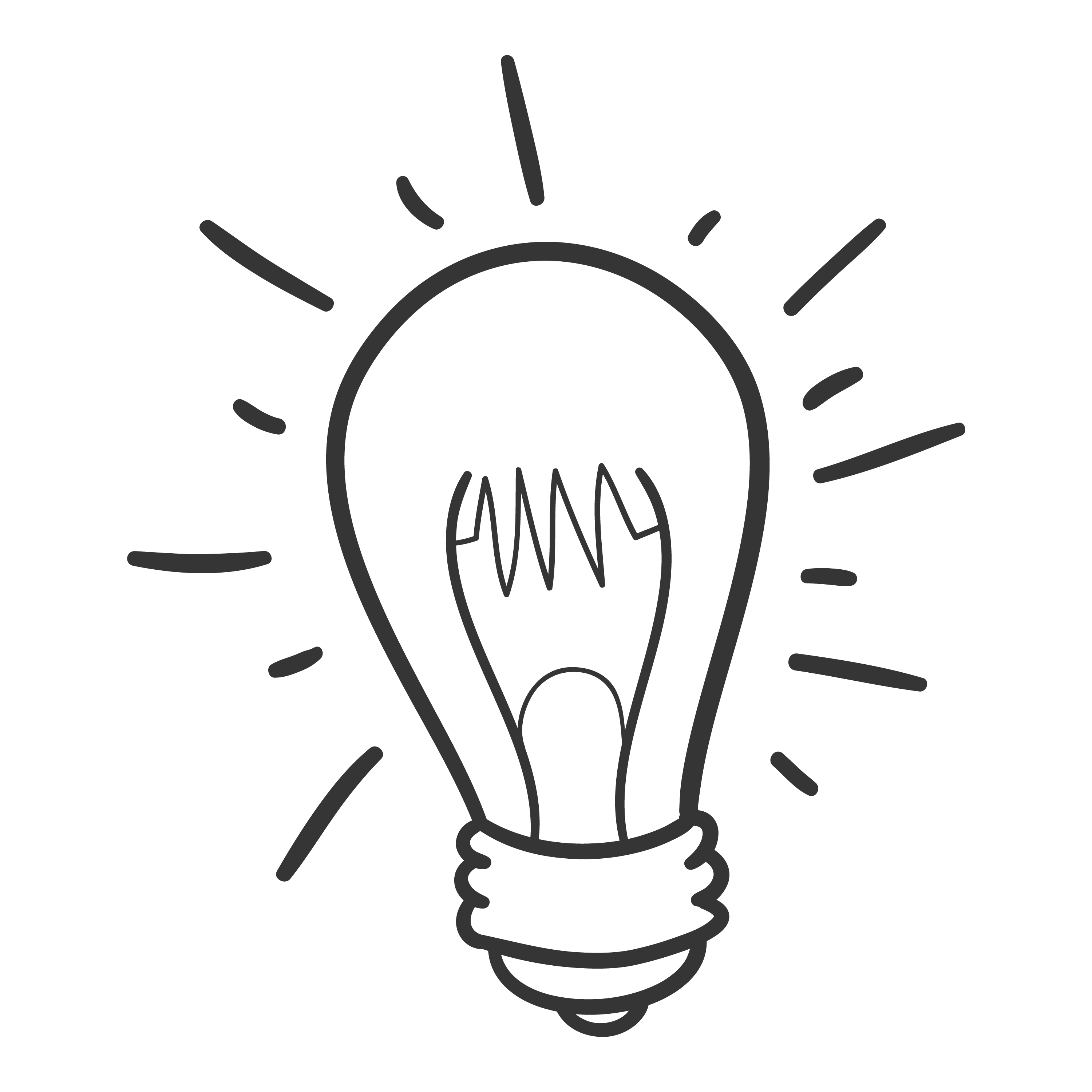 Elapsed time is the amount of time that passes from the start of an event until its end.
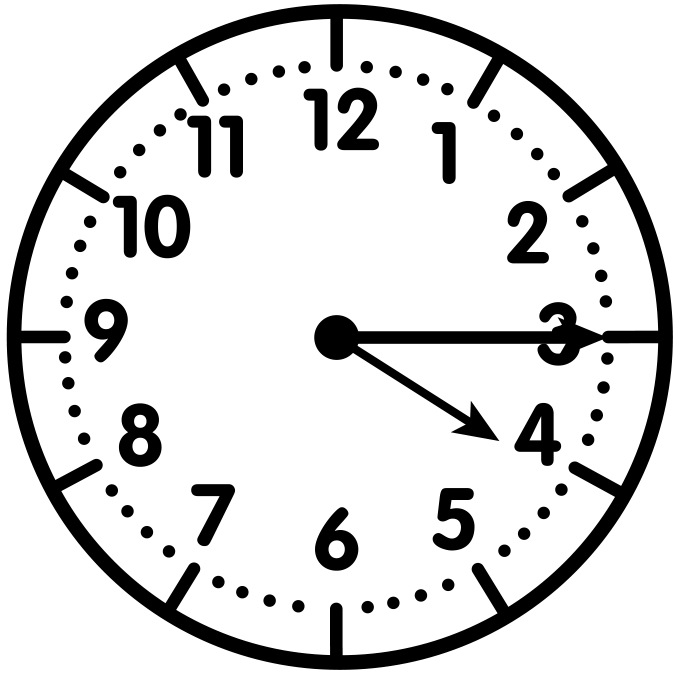 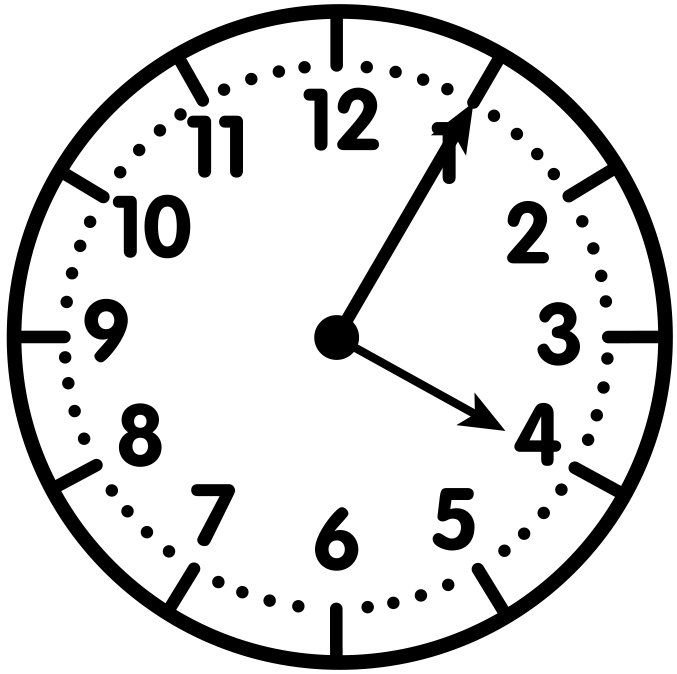 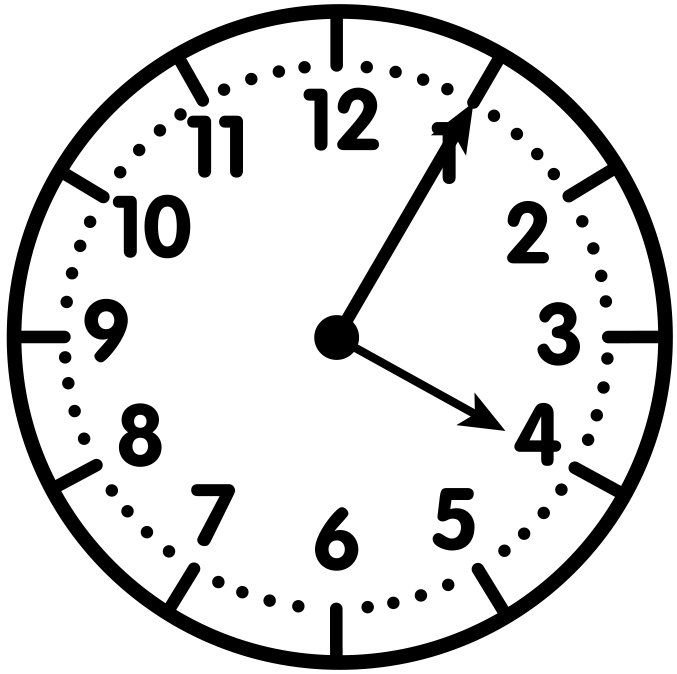 End Time - 4:15
Start Time - 4:05
This activity is 10 minutes long.
What is a Segment on a Number Line?
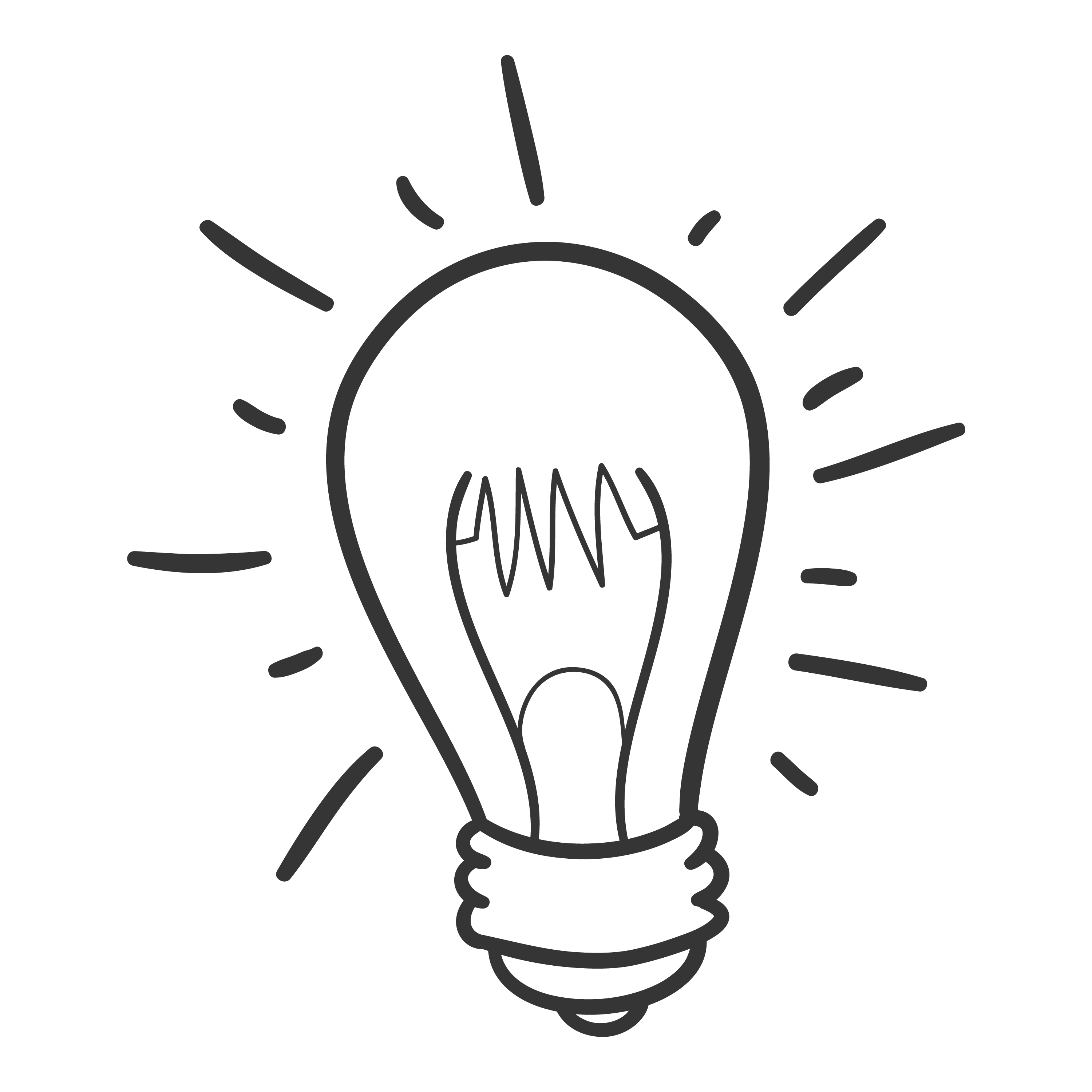 Segments are the spaces on a number line between two plotted points or tick marks .
segment
1:30
1:10
1:20
Each segment represents 10 minutes.
1:00
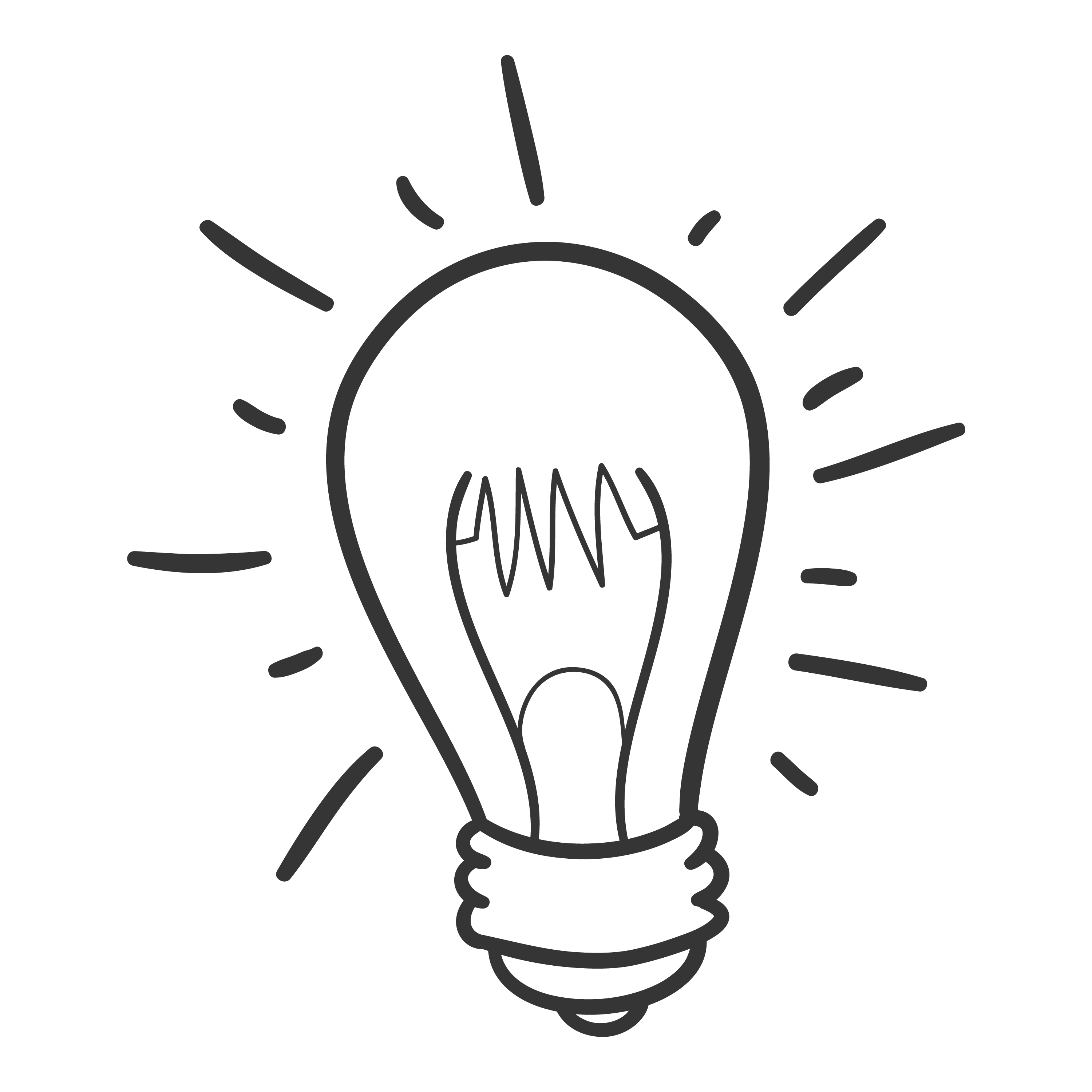 In this lesson, we’ll focus on time problems within one hour where we know the start and end times of an activity.
1:00
2:00
WATCH ME FIRST
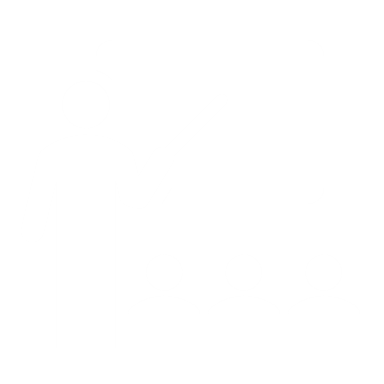 I’ll use a number line that’s divided into equal segments to solve this problem.
Which two hours do 1:15 and 1:45 fall in between?
Yvette began watching her favorite TV show at 1:15.  The show ended at 1:45. How long was the show?
WATCH ME FIRST
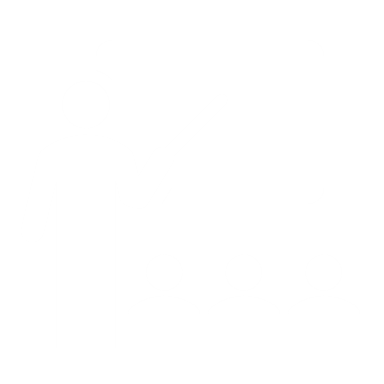 1:15 and 1:45 fall between 1:00 and 2:00, so I’ll make these my endpoints.
Yvette began watching her favorite TV show at 1:15.  The show ended at 1:45. How long was the show?
1:00
2:00
WATCH ME FIRST
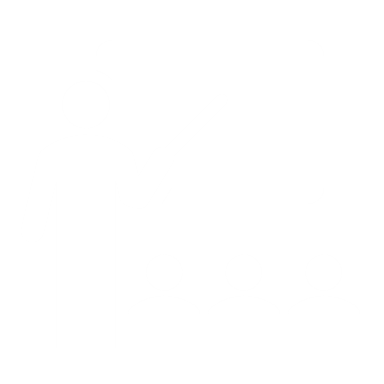 Each equal segment in this number line represents a 5-minute interval.
Yvette began watching her favorite TV show at 1:15.  The show ended at 1:45. How long was the show?
1:00
2:00
5 mins
5 mins
5 mins
5 mins
5 mins
5 mins
5 mins
5 mins
5 mins
5 mins
5 mins
5 mins
WATCH ME FIRST
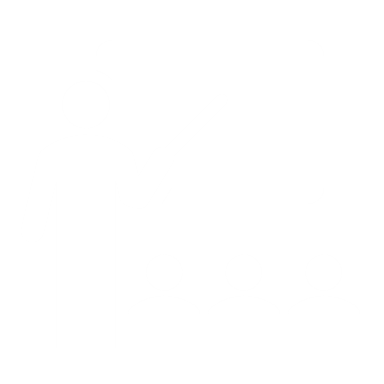 Watch me label the times 
above each tick mark.
Yvette began watching her favorite TV show at 1:15.  The show ended at 1:45. How long was the show?
1:00
2:00
1:05
1:10
1:25
1:30
1:15
1:20
1:35
1:40
1:45
1:50
1:55
5 mins
5 mins
5 mins
5 mins
5 mins
5 mins
5 mins
5 mins
5 mins
5 mins
5 mins
5 mins
WATCH ME FIRST
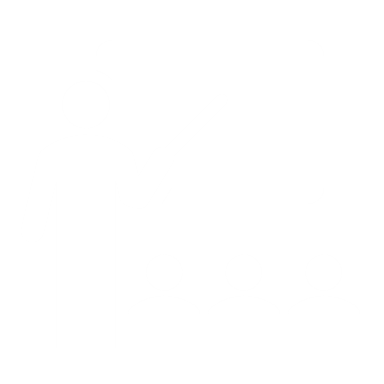 It’s time to hop along the number line from the start time to the end time to find how much time passed.
+5
+5
+5
+5
+5
+5
Yvette began watching her favorite TV show at 1:15.  The show ended at 1:45. How long was the show?
1:00
2:00
1:45
1:15
1:05
1:10
1:25
1:30
1:15
1:20
1:35
1:40
1:45
1:50
1:55
End Time
Start Time
WATCH ME FIRST
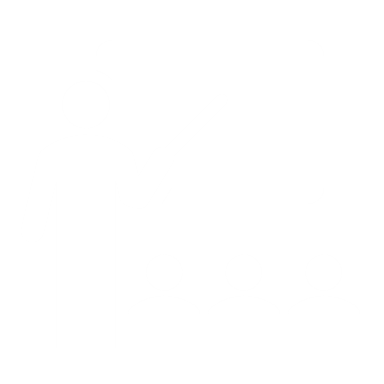 The TV show was 30 minutes long.
I skip counted by five, 6 times.
+5
+5
+5
+5
+5
+5
Yvette began watching her favorite TV show at 1:15.  The show ended at 1:45. How long was the show?
1:00
2:00
1:45
1:15
1:05
1:10
1:25
1:30
1:15
1:20
1:35
1:40
1:45
1:50
1:55
30 minutes
End Time
Start Time
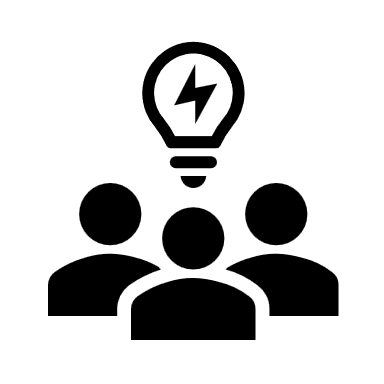 LET’S WORK TOGETHER
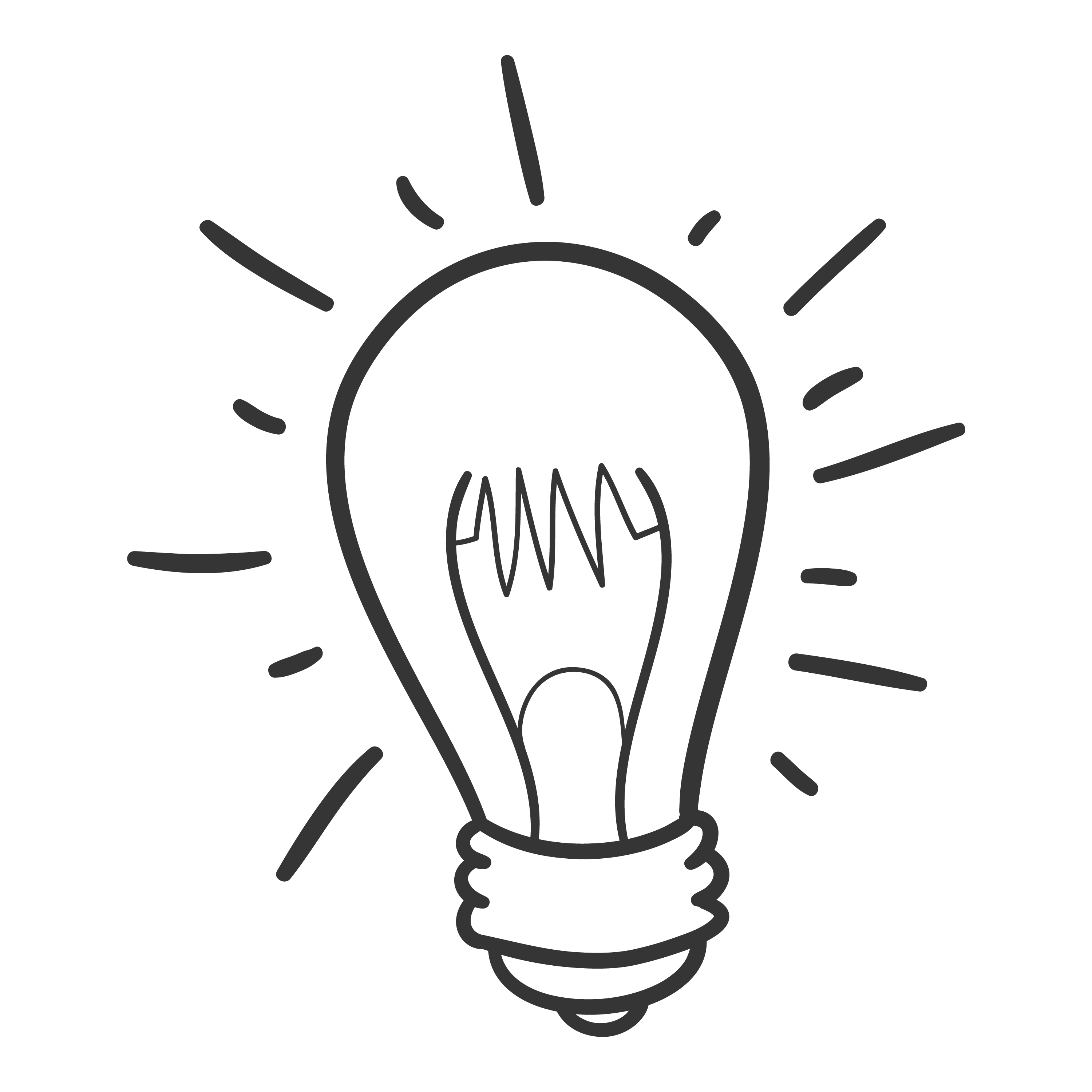 Now let’s work together to solve elapsed time problems on a number line.
Problem #1
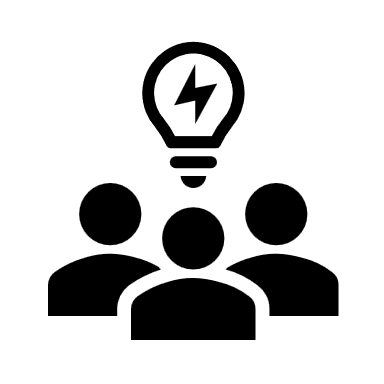 LET’S WORK TOGETHER
2:05 and 2:25 fall between the hours of 2:00 and 3:00. These will be our end points.
Which hours should we mark as end points on our number line? Explain.
Ms. Jackson’s class went to recess at 2:05. Recess ended at 2:25. How long was recess?
2:00
3:00
Problem #1
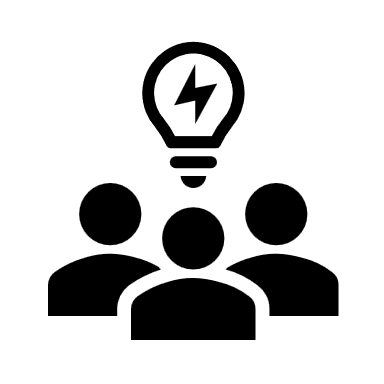 LET’S WORK TOGETHER
How many minutes does each equal segment represent in this number line? Explain.
Each segment represents 5 minutes.
Ms. Jackson’s class went to recess at 2:05. Recess ended at 2:25. How long was recess?
2:00
3:00
5 mins
5 mins
5 mins
5 mins
5 mins
5 mins
5 mins
5 mins
5 mins
5 mins
5 mins
5 mins
Problem #1
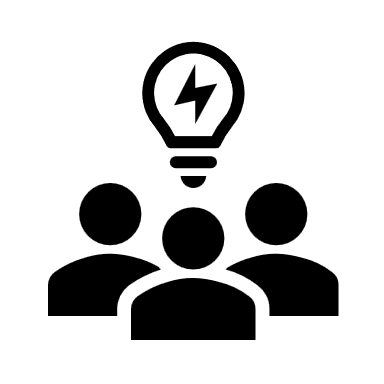 LET’S WORK TOGETHER
In your Math Journal, fill in the times above each tick mark.
Does your number line look like this?
Ms. Jackson’s class went to recess at 2:05. Recess ended at 2:25. How long was recess?
2:00
3:00
2:05
2:10
2:25
2:30
2:15
2:20
2:35
2:40
2:45
2:50
2:55
Problem #1
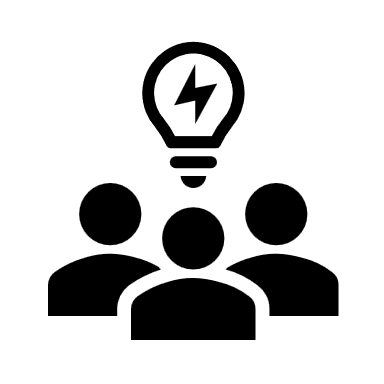 LET’S WORK TOGETHER
Solve in your 
Math Journal.
Label the start and end times on the number line.
Ms. Jackson’s class went to recess at 2:05. Recess ended at 2:25. How long was recess?
2:00
3:00
2:05
2:10
2:25
2:30
2:15
2:20
2:35
2:40
2:45
2:05
2:50
2:55
2:25
Start Time
End Time
Problem #1
Can anyone think of another way to jump along the number line? Explain.
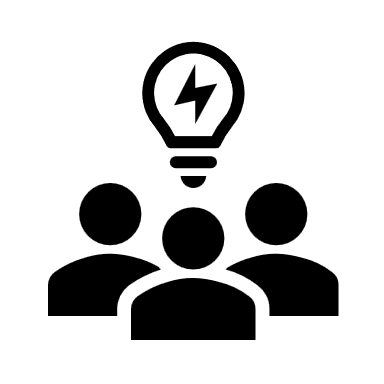 LET’S WORK TOGETHER
How long was recess?
Recess was 20 minutes long.
+5
+5
+5
+5
Ms. Jackson’s class went to recess at 2:05. Recess ended at 2:25. How long was recess?
2:00
3:00
2:05
2:10
2:25
2:30
2:15
2:20
2:35
2:40
2:45
2:05
2:50
2:55
2:25
20 minutes
Start Time
End Time
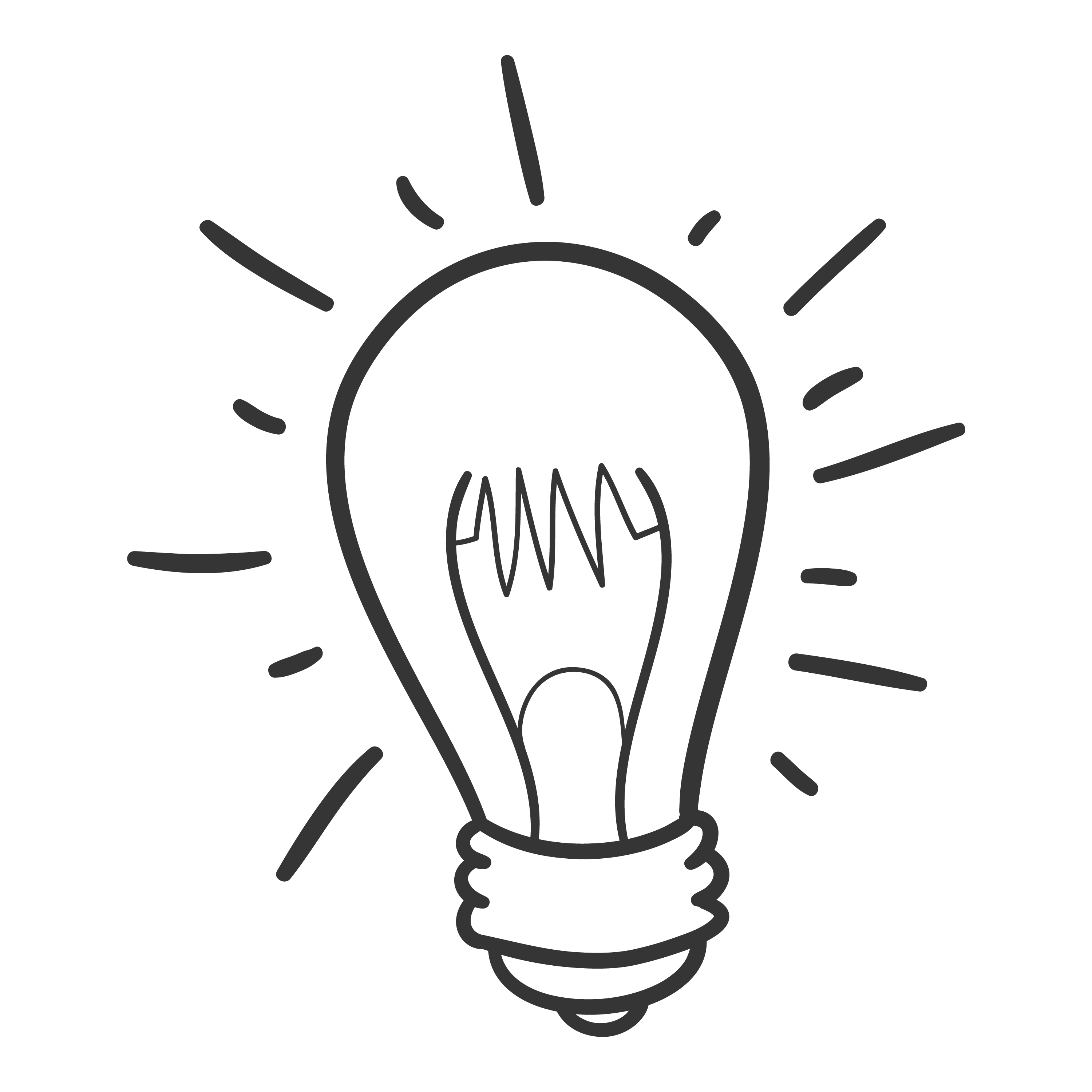 LET’S DO ONE MORE TOGETHER…
Problem #2
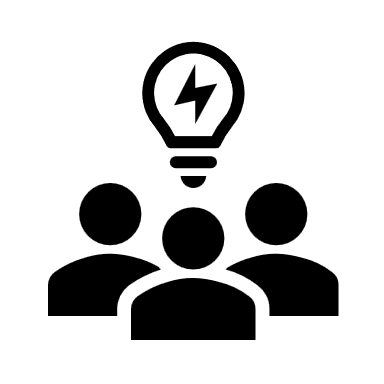 LET’S WORK TOGETHER
Time = 9:10
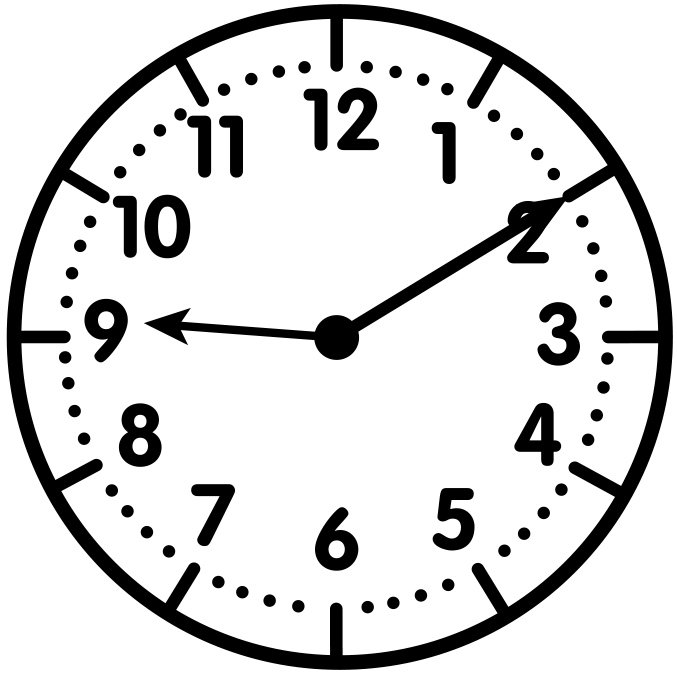 What time did Chris go to the store?
Chris went to the store at the time on the clock. He got back home at 9:50.  
How long was he gone?
Problem #2
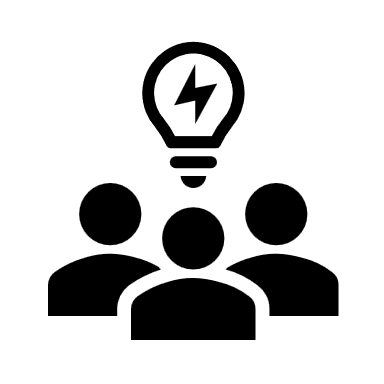 LET’S WORK TOGETHER
Time = 9:10
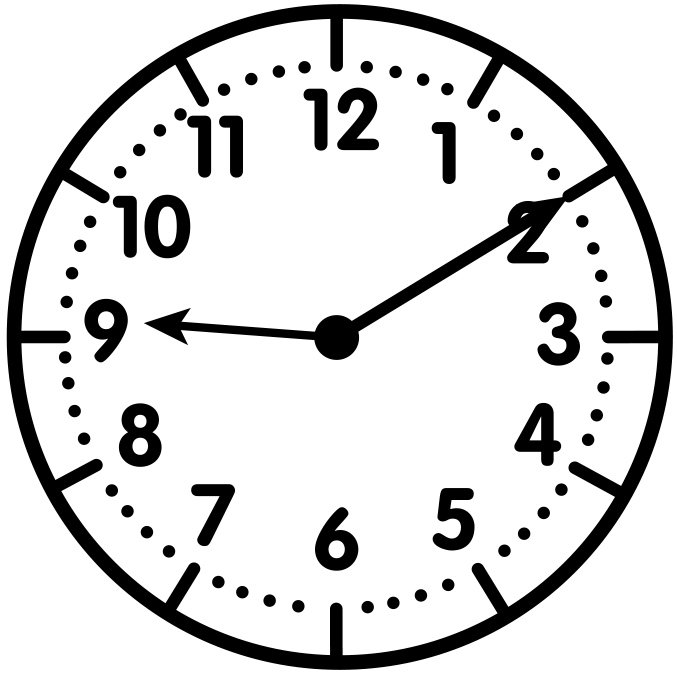 Plot the end points on the number line.
Chris went to the store at the time on the clock. He got back home at 9:50.  
How long was he gone?
9:00
10:00
Problem #2
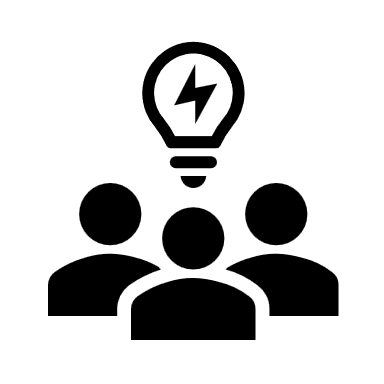 LET’S WORK TOGETHER
Does your number line look like this?
Time = 9:10
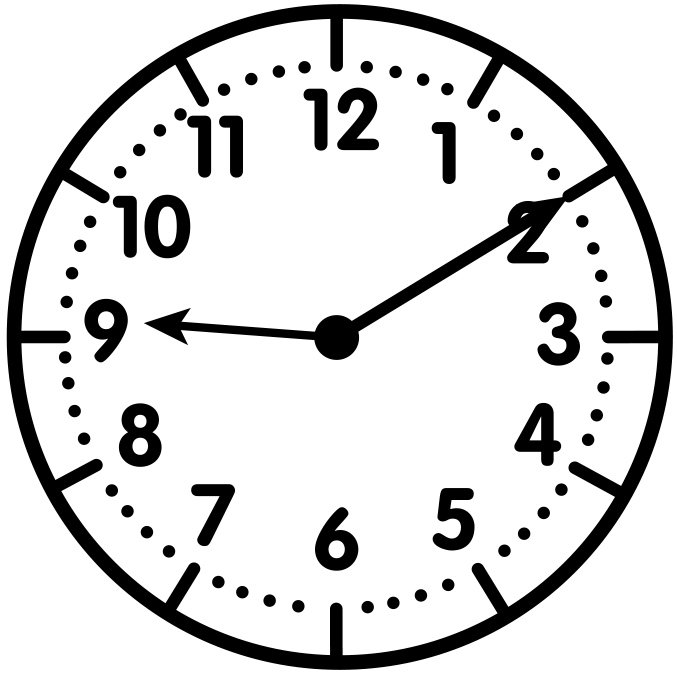 Fill in the number line.
Chris went to the store at the time on the clock. He got back home at 9:50.  
How long was he gone?
9:00
10:00
9:05
9:10
9:25
9:30
9:15
9:20
9:35
9:40
9:45
9:50
9:55
Problem #2
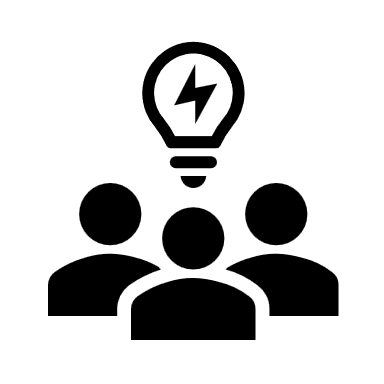 LET’S WORK TOGETHER
Time = 9:10
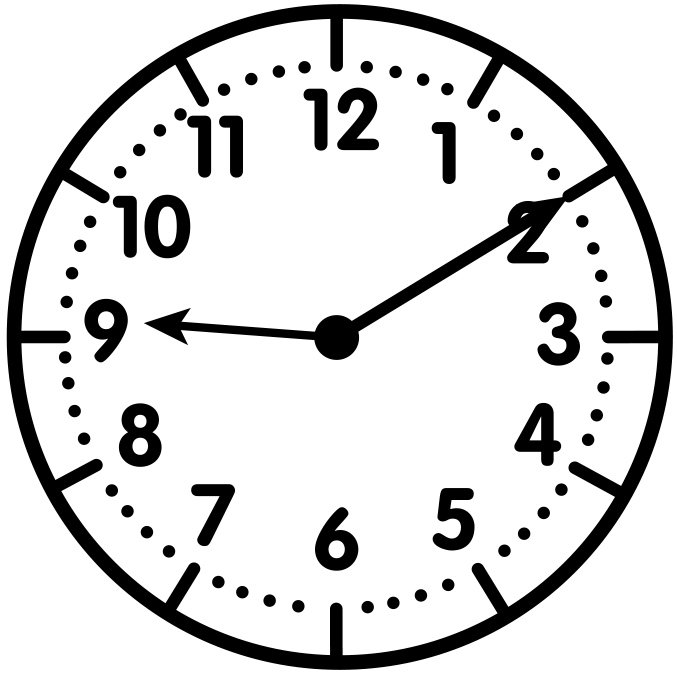 Label the start and end times. 
Jump along the number line to solve.
+5
+5
+5
+5
+5
+5
+5
+5
Chris went to the store at the time on the clock. He got back home at 9:50.  
How long was he gone?
9:00
10:00
9:50
9:05
9:10
9:25
9:30
9:15
9:20
9:35
9:40
9:45
9:50
9:55
9:10
End Time
Start Time
Problem #2
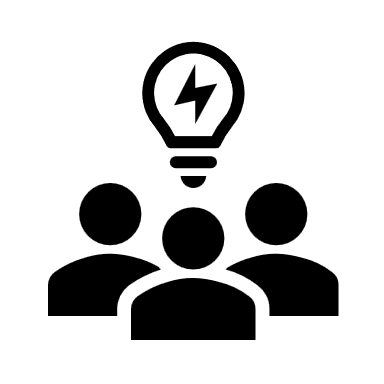 LET’S WORK TOGETHER
Time = 9:10
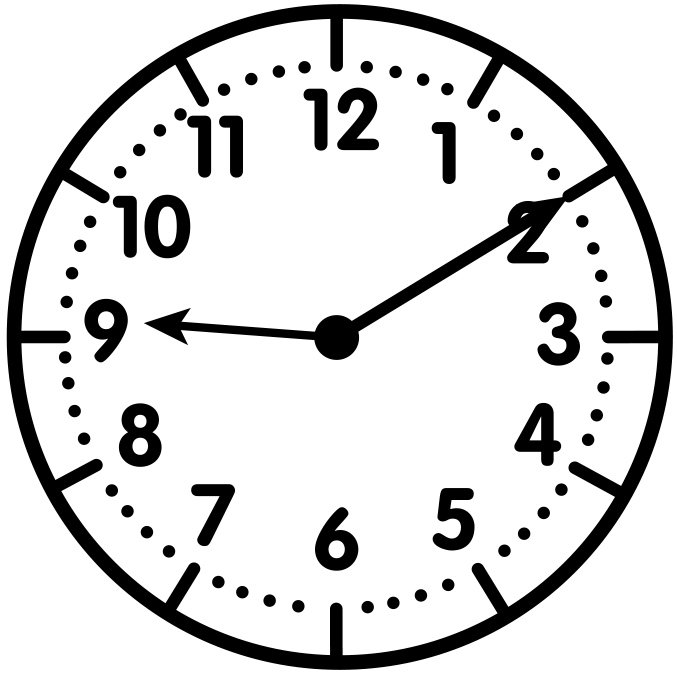 How long was Chris gone?
He was gone for 40 minutes.
+5
+5
+5
+5
+5
+5
+5
+5
Chris went to the store at the time on the clock. He got back home at 9:50.  
How long was he gone?
9:00
10:00
9:50
9:05
9:10
9:25
9:30
9:15
9:20
9:35
9:40
9:45
9:50
9:55
9:10
40 minutes
End Time
Start Time
CHECK - IN
What did you notice?
Can you make a connection to anything else you already know? How?
Do you have any questions?
IT’S YOUR TURN
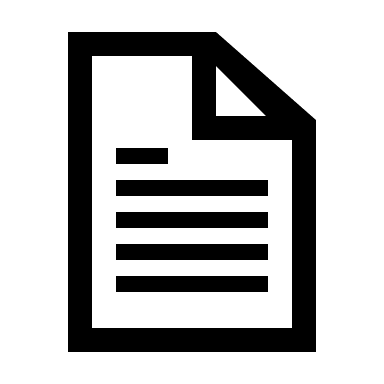 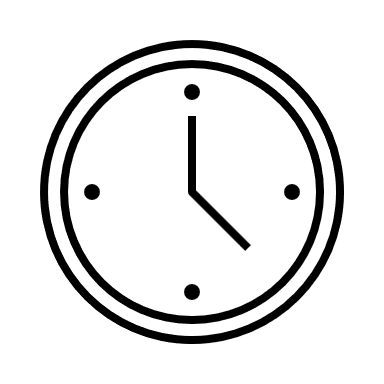 Time to Discuss and
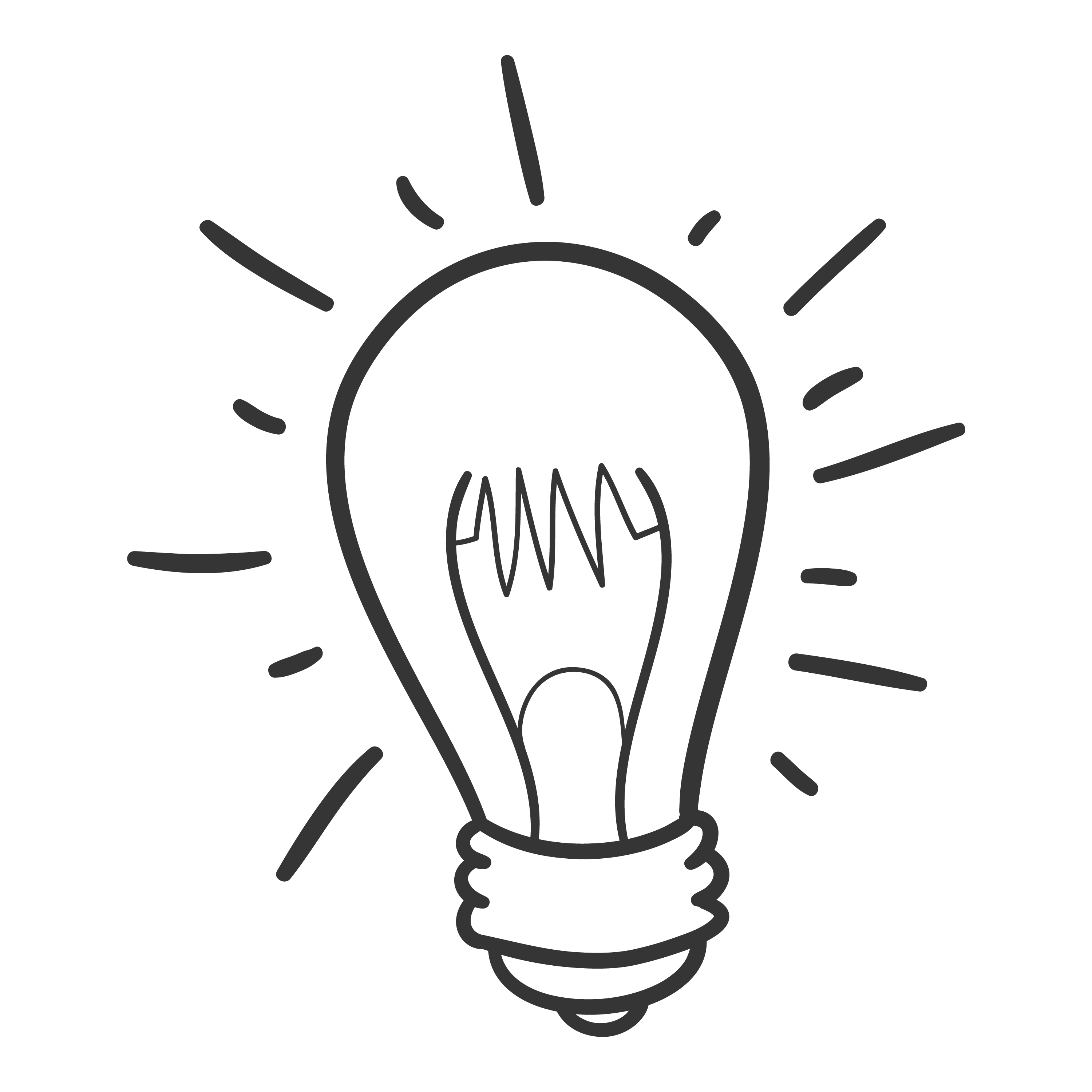 Check Your Answers
How did you solve it?
Problem #1
Alicia started cooking dinner at the time on the clock. She finished at 4:55 p.m. 
How long did it take Alicia to cook dinner?
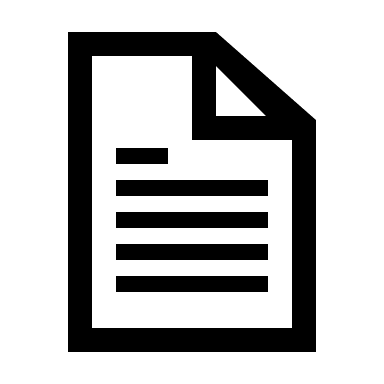 YOUR TURN
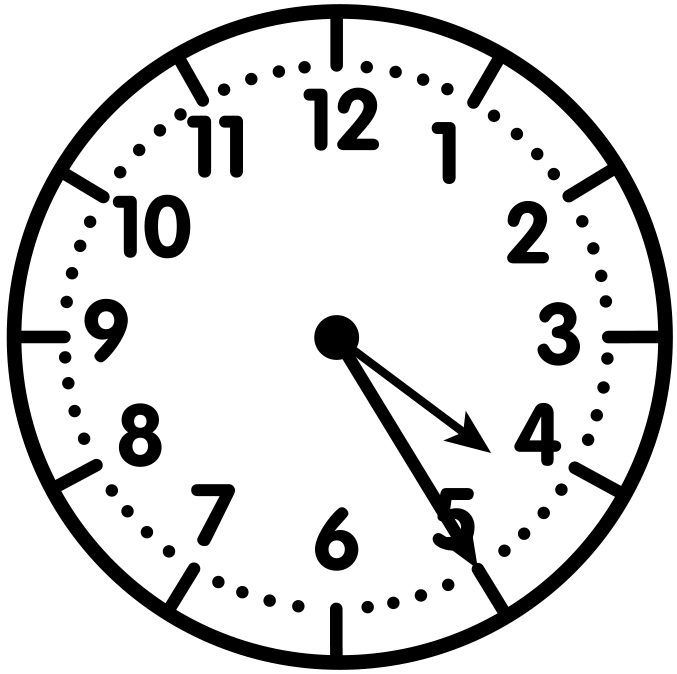 Time = ________
4:00
5:00
Problem #1
Alicia started cooking dinner at the time on the clock. She finished at 4:55 p.m. 
How long did it take Alicia to cook dinner?
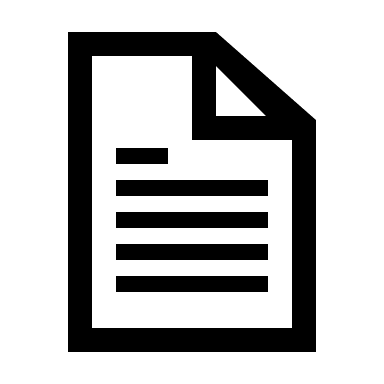 YOUR TURN
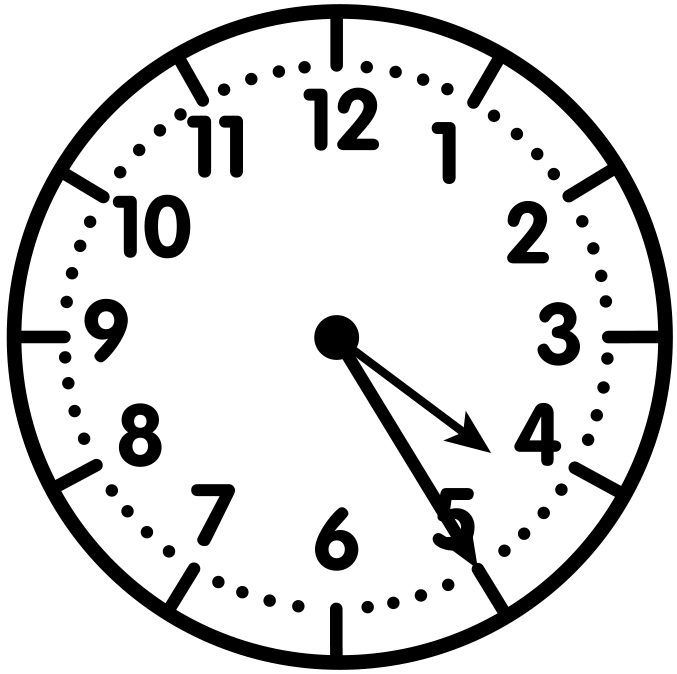 It took Alicia 30 minutes to cook dinner.
Time = 4:25
+5
+5
+5
+5
+5
+5
4:00
5:00
4:05
4:25
4:30
4:15
4:20
4:35
4:40
4:45
4:50
4:55
4:10
30 minutes
End 
Time
Start 
Time
Problem #2
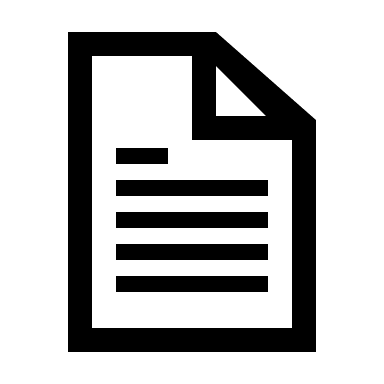 YOUR TURN
Jim started cleaning his room at 7:05 a.m. He finished at 7:25 a.m. Use the number line to determine how long it took Jim to clean.
7:00
8:00
7:05
7:25
7:30
7:15
7:20
7:35
7:40
7:45
7:50
7:55
7:10
Problem #2
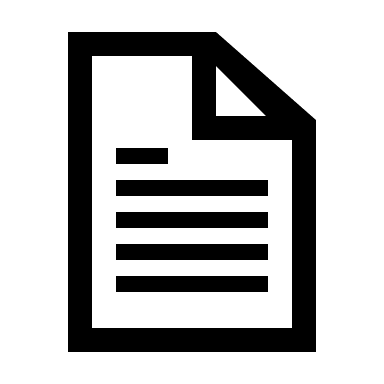 YOUR TURN
Jim started cleaning his room at 7:05 a.m. He finished at 7:25 a.m. Use the number line to determine how long it took Jim to clean.
7:00
8:00
7:05
7:25
7:30
7:15
7:20
7:35
7:40
7:45
7:50
7:55
7:10
20 minutes
+5
+5
+5
+5
Start 
Time
End 
Time
It took Jim 20 minutes to clean his room.
Problem #3
Rob’s break started at the time on the clock. His break ended at 11:30 a.m. 
How long was his break?
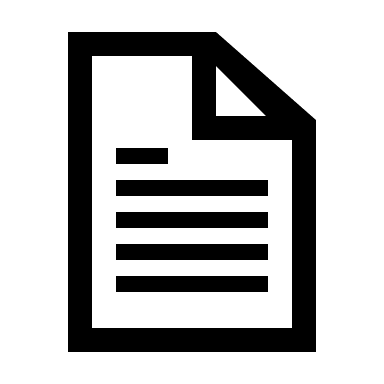 YOUR TURN
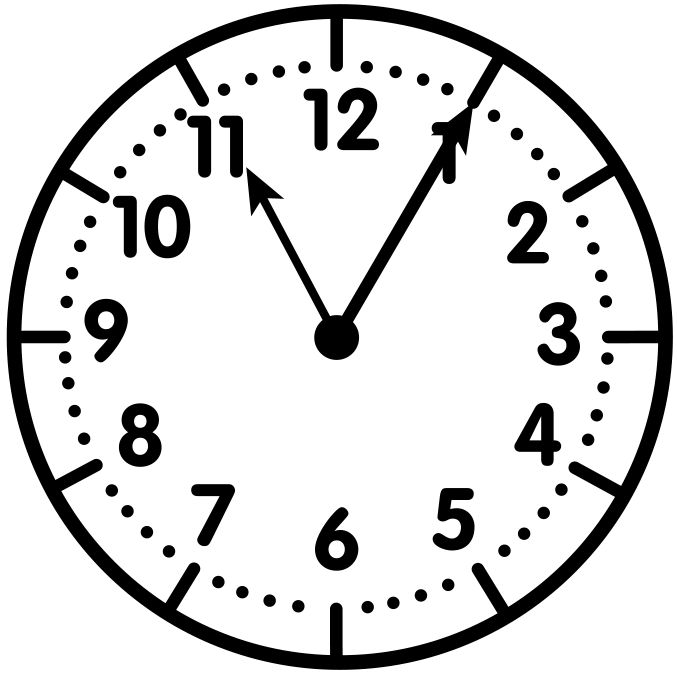 Time = ________
11:00
12:00
Problem #3
Rob’s break started at the time on the clock. His break ended at 11:30 a.m. 
How long was his break?
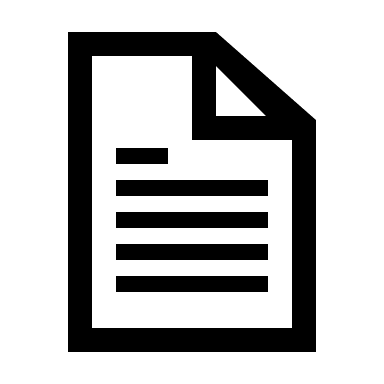 YOUR TURN
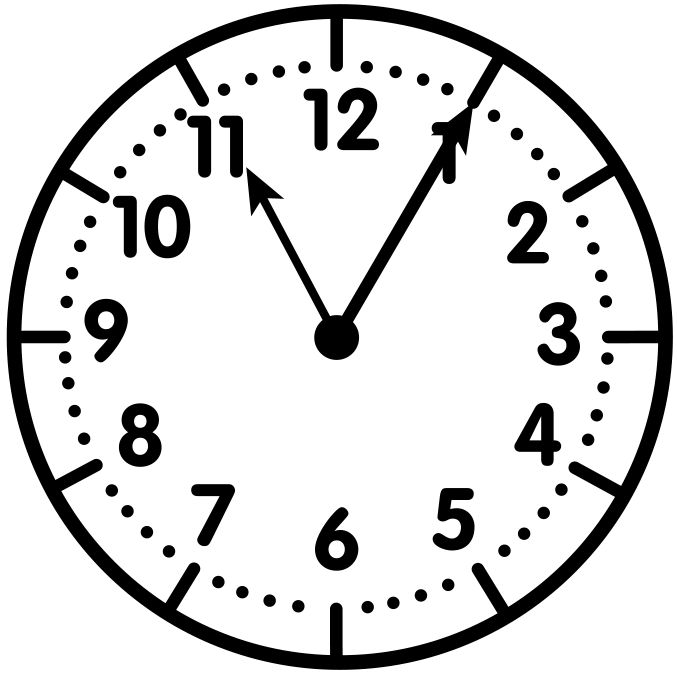 Rob’s break was 25 minutes.
Time = 11:05
+5
+5
+5
+5
+5
11:00
12:00
11:05
11:25
11:30
11:15
11:20
11:35
11:40
11:45
11:50
11:55
11:10
25 minutes
End 
Time
Start 
Time
Problem #4
How long was the school’s Awards Day assembly?
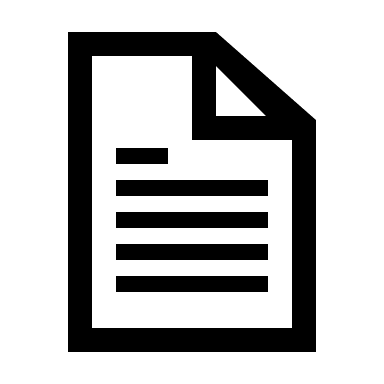 YOUR TURN
Awards Day 
End Time
Awards Day 
Start Time
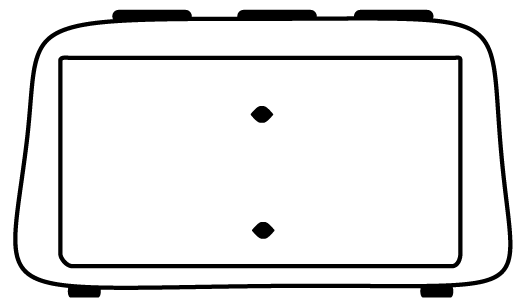 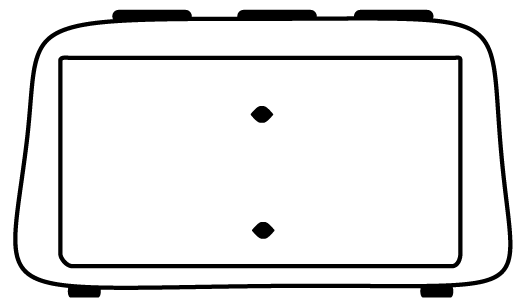 10:00
10:55
10:00
11:00
Problem #4
How long was the school’s Awards Day assembly?
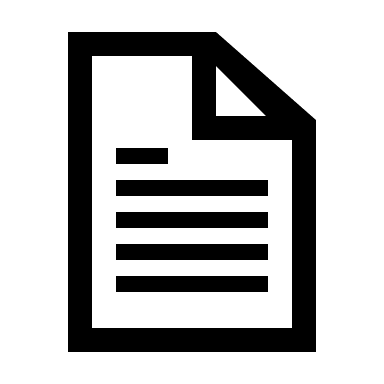 YOUR TURN
Awards Day 
End Time
Awards Day 
Start Time
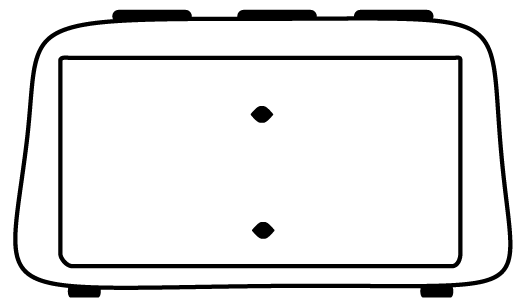 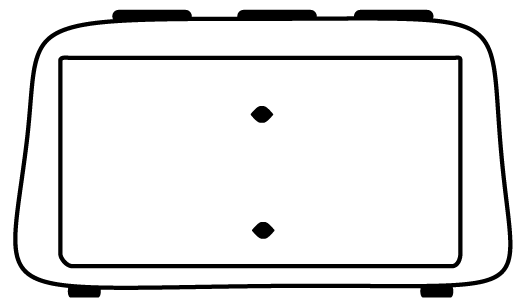 10:00
10:55
+5
+5
+5
+5
+5
+5
+5
+5
+5
+5
+5
10:00
11:00
10:05
10:25
10:30
10:15
10:20
10:35
10:40
10:45
10:50
10:55
10:10
55 minutes
End 
Time
Start 
Time
The assembly was 55 minutes.
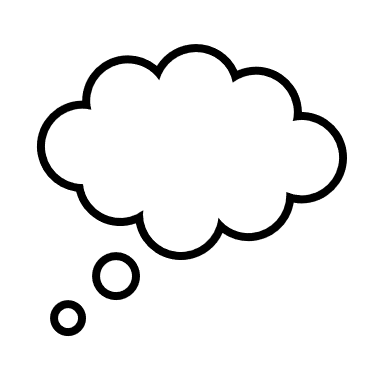 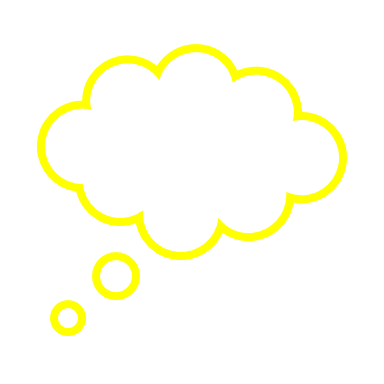 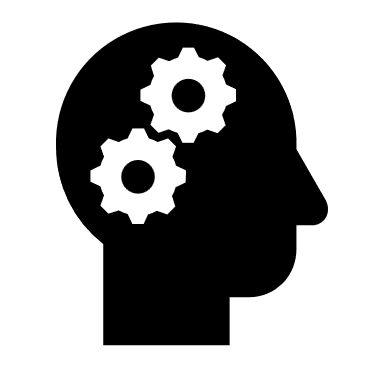 Let’s Reflect
It’s Reflection Time!